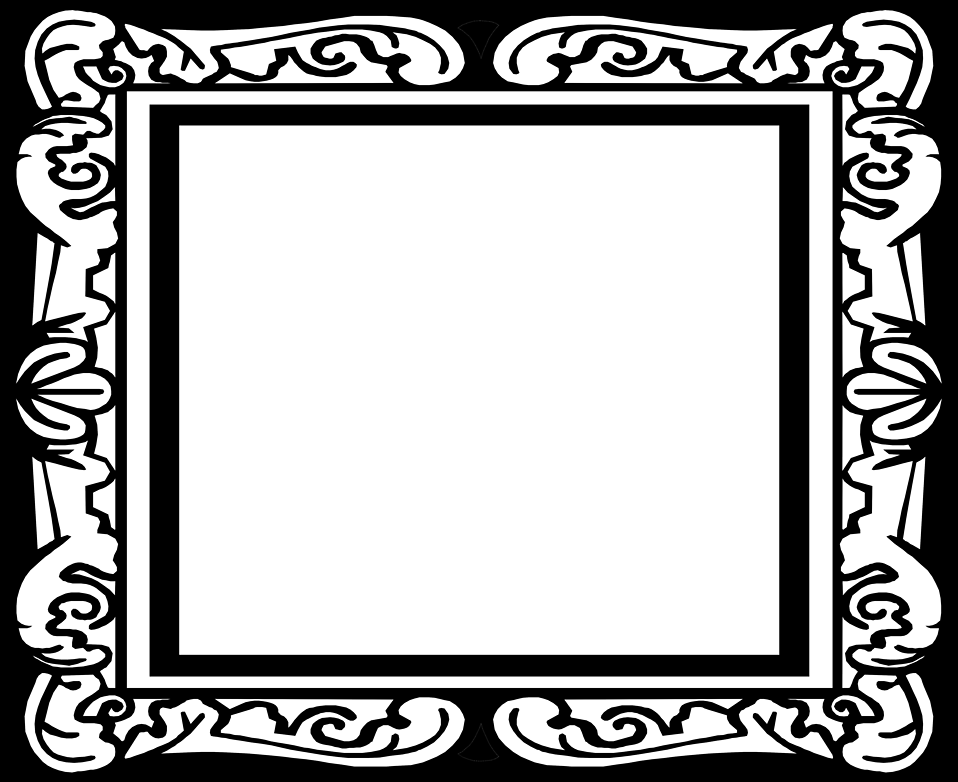 Light: Journey of Knowledge
The Bigger Picture:
Understanding of how difficult is can be for people who are visually impaired to navigate around schools and how we can improve facilities.

Career links. Optician, ophthalmologist,  lighting engineer, photographer, radiographer
In this unit pupils will learn about the similarities and differences of light waves and waves which travel through matter. They will learn about the different types of reflection and explain, through ray diagrams, how light is reflected and refracted. Pupils will learn about how light behaves in the human eye, including the action of the lens and the retina. Pupils will make comparisons between the eye and a camera. Pupils will learn that white light is a mixture of different wavelengths of light, each of which gives a different colour.
Prior knowledge
KS2 NC Pupils should be taught to: recognise that light appears to travel in straight lines; use the idea that light travels in straight lines to explain that objects are seen because they give out or reflect light into the eye; explain that we see things because light travels from light sources to our eyes or from light sources to objects and then to our eyes; use the idea that light travels in straight lines to explain why shadows have the same shape as the objects that cast them. (Year 6)